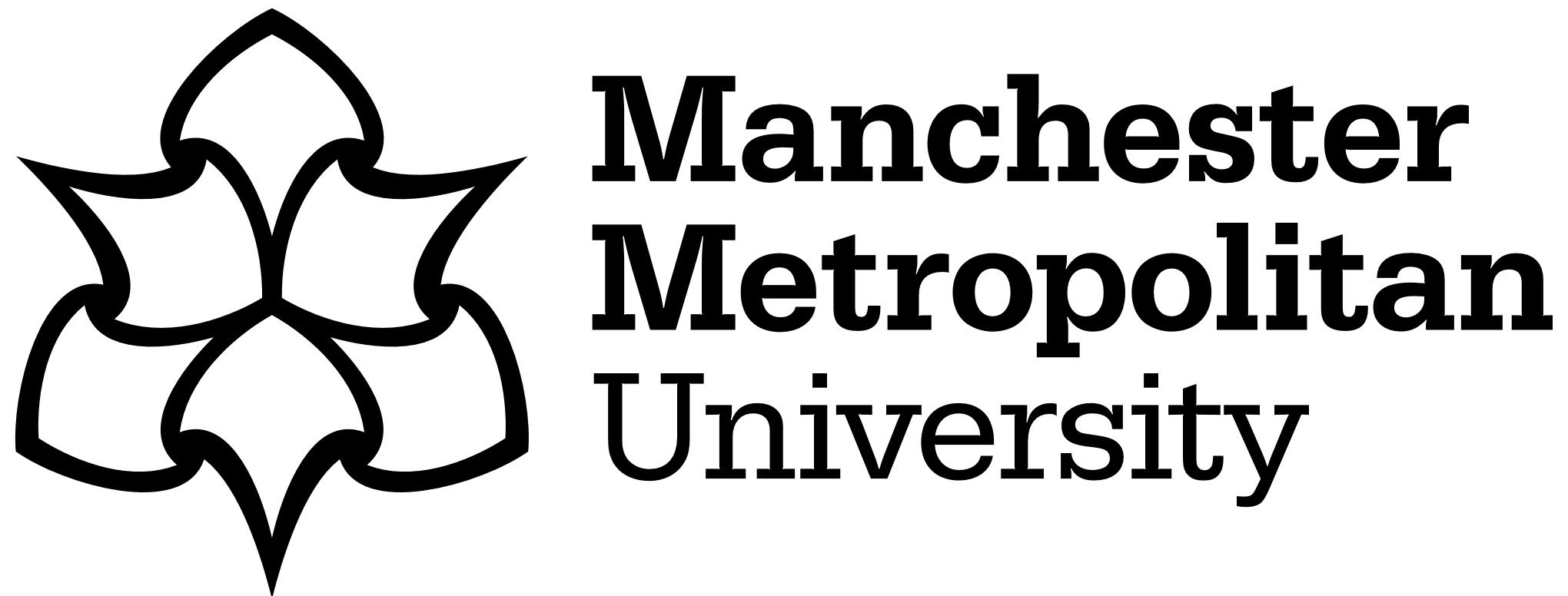 Languages in the community
Week 3
Karen HUMPHRIES  & Shuwen Wang
Brief introduction
Karen
Shuwen
Chinese language
How did it  feel to learn a new  language in the  environment it is  spoken? 

Activity 1: 
Practice some  of the Chinese. (Shuwen)
Speaking Chinese…..Shuwen
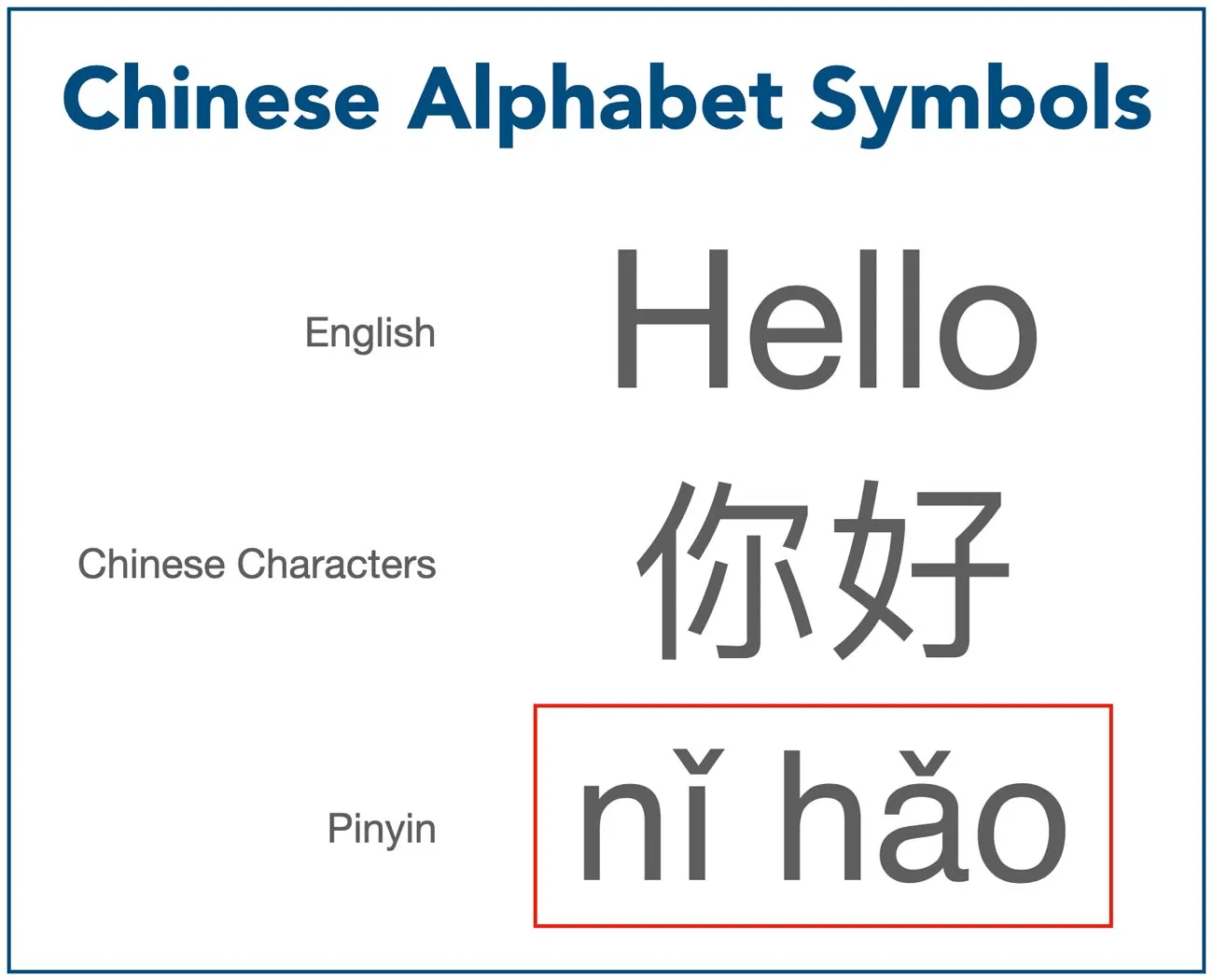 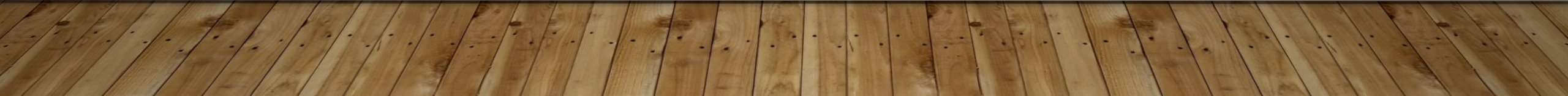 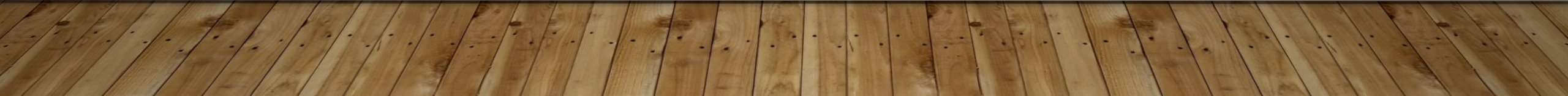 https://www.youtube.com/watch?v=WEHk9gJA_6k&ab_channel=Fengjing
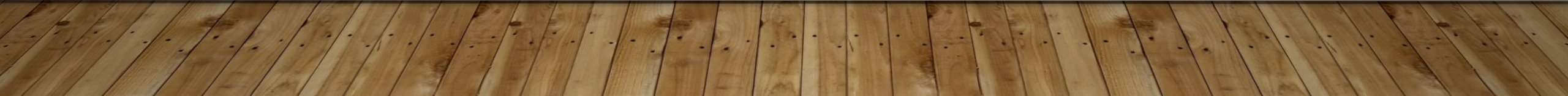 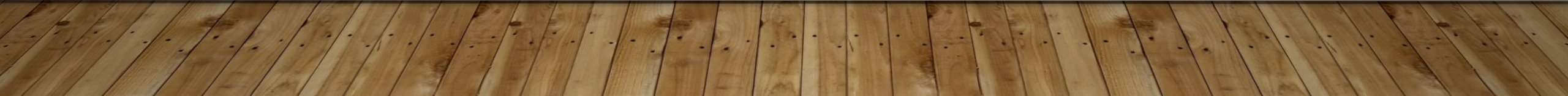 Greetings‎ 
1. Hello!Nǐ hǎo 你好！
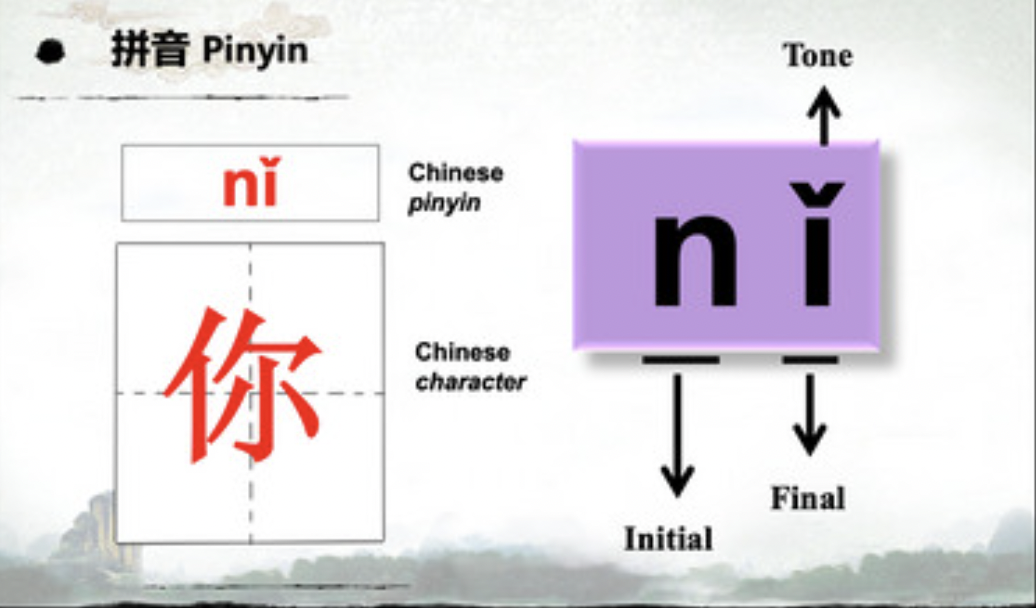 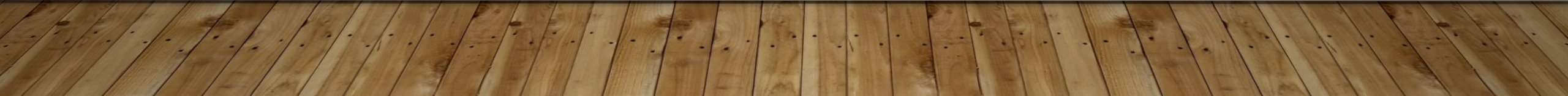 Greetings‎ 2. Hěn gāoxìng rènshì nǐ！很高兴认识你！
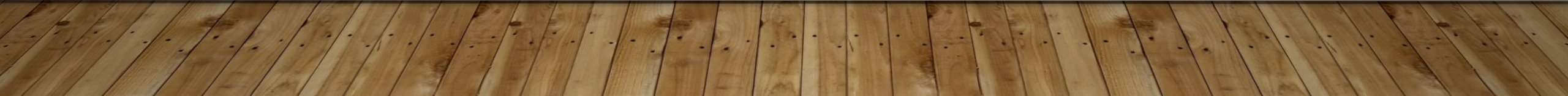 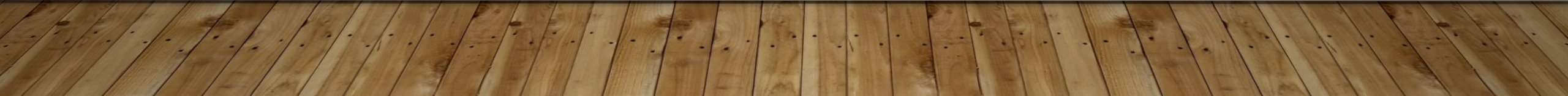 See you later
Create a dialogue in pairs
10 minutes to prepare/ practice
Feedback


If you need further phrases ask Shuwen!!!!!!
Colours
Red         红色hóng sè
Blue        蓝色lán sè
Yellow    黄色huáng sè
Green     绿色lǜ sè
Pink    粉红色fěn hóng sè
Orange   橙色chéng sè
Purple     紫色zǐ sè
Brown     棕色zōng sè
Black       黑色hēi sè
How  does Chinese compare to  English and the other  languages that have  been presented ?
Discuss in groups
Feedback
1
2
3
Let’s check the activity
Activity 2: 
Discuss the  ‘results’ of the  languages/voices  exercise.
A language portrait in multilingualism
For more than 25 years so-called language portraits (see below) graphic visualizations of the linguistic repertoire using the outline of a body silhouette – have been used, in schools and other educational institutions, to initiate processes of language reflection and to promote sensitivity in dealing with multilingualism

They are now increasingly employed as a research tool investigating how speakers themselves experience and interpret their distinct  varieties of speaking in one language
Why use a body ? Body image as a frame for metaphors
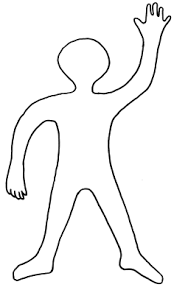 The success of the language portrait as a method is due not least to the fact that language is (also) a bodily phenomenon and that this dimension is addressed by the use of the silhouette. The art scholar Martin Schulz (2005) views the body as an important reference point in pictorial representations, because it is an interface between the inner and outer world, between subjects who see pictures and, in turn, objects that are seen as pictures. The metaphorical transformation of the body into a picture facilitates, in his opinion, a momentum of self-distancing, which makes it possible to experience oneself as one’s counterpart.
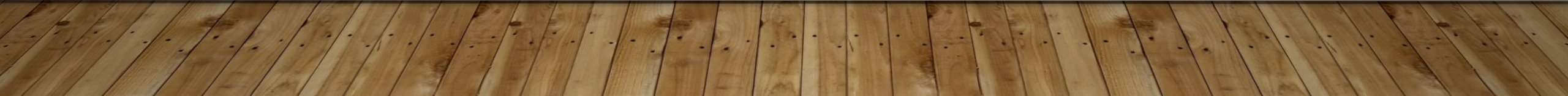 A language portrait in multilingualism
Choose colours/symbols that fit the different languages and modes of speaking that have a particular meaning for you. 
Head as the place of reason, 
Stomach  as the place of emotions, 
Heart as the location of intimacy 
Hand as the site of social activity. 
Symbols (national flag) or ornaments are also frequently used. 
Colours, common connotations (e.g. red for the emotional, blue as a ‘cool’ colour, light for what has a positive, dark for what has a negative connotation), but also because they are associated with personal preferences (favourite colours) or aversions. 
The way in which a colour is experienced is up to a certain point historically-culturally contiguous but it is not possible to match colour meanings and preferences to individual ‘cultures’. 

For a single person one and the same colour may be associated with multiple connotations, green was simultaneously associated by several participants with hopeful, poisonous, bitter and soothing. 
What individual elements of visualization represent and what relationship they have to one another can, in the case of language portraits, not immediately be discerned from the picture, but only be revealed through the interpretation that is given by the author
Complete now the body  (10 MINUTES)
Pens PROVIDED
In groups discuss your pictureindividual elements cannot immediately be discerned from the picture, but can only be revealed through the interpretation that is given by the author
FINDINGS????
1
2
3
4
Features of your own accent   (Preparation task)
Activity 3: 

Discuss IN GROUPS  features of your own  accent.
Modifying your accent..why?
Activity from prepareListen to a presentation which offers insight into how culture and  personality can affect how Chinese students learn the English language
Purpose
By completing this activity , you should have a better understanding of how to communicate with Chinese students.
Questions Listen to the video and complete a written task
Spark  Culture is a major aspect of Chinese life and it reflects in their personalities and consequently how they learn and communicate with users of other languages. Strategies can be developed to assist Chinese learners to develop their communication skills here in England.
Individual Contribution  After listening to the video the task to complete is
Write 150 discussing what you can do to facilitate communication with Chinese language learners
Or Produce a leaflet showing advice on how to communicate with Chinese language learners
Feedback
Comments/ discussion
Practice  delivering  instructions/giving  information using  ‘new’ voice
Modifying regional accents to ensure understanding
Give instructions on how to do…
With the context ……your work place….

give typical instructions of how to do something to your partner with your new ‘voice’

FEEDBACK
How did you feel?
Conclude:
Feedback from session
How do you feel now about the Chinese language?
How do you feel about communicating with Chinese people?
How do you feel about your own ‘voice’?
After this session will you make any changes?